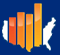 Surveillance of People with IDD Using Medicaid and Commercial Claims
Kimberly G. Phillips, PhD
Project Director

University of New Hampshire
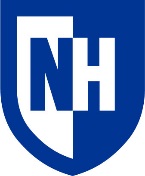 1
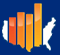 Acknowledgements
Supported by U.S. Centers for Disease Control and Prevention (CDC) grant numbers 1U01DD000917-01 and NU27DD000007-02-02

Phillips, Reichard, & Houtenville (manuscript under review)
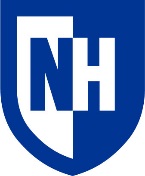 2
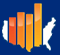 Purpose of the Study
Improve health surveillance for people with intellectual and developmental disabilities (IDD) (Krahn et al., 2010)
Replicate algorithm to identify people with IDD using ICD-9 diagnosis codes
developed by 5 states, in cooperation with CDC (McDermott et al., in press)
Extend findings by including private claims
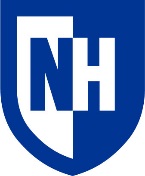 3
[Speaker Notes: BECAUSE including commercial beneficiaries is likely to produce more complete and accurate health surveillance than Medicaid claims alone
ALSO included comparison to people without IDD]
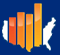 Data & Methods
New Hampshire (NH) All-Payer Claims Data files 2010-2014
Medicaid-only vs Any-private group:
0 to 64 & eligibility 11/12 months of calendar year
No Medicare
IDD diagnostic criteria: 
At least 1 inpatient or 2 outpatient visits (at least 30 days apart) with an IDD code
Mutually exclusive algorithm
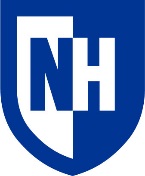 4
[Speaker Notes: 1. limited use data agreement with state

Note: NH had not yet established managed care organizations, and the following waivers were active in the state: Home and Community Based Care for Acquired Brain Disorder (HCBC-ABD) and for Developmentally Disabled (HCBC-DD), Choices for Independence (CFI; formerly Home and Community Based Care for Elderly and Chronically Ill), and In-Home Supports (IHS).]
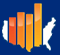 Sample
76% of NH Population under 65 in 2010
Any private insurance   n = 748,033
Medicaid-only n = 113,287
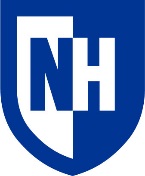 5
[Speaker Notes: 1. limited use data agreement with state

Note: NH had not yet established managed care organizations, and the following waivers were active in the state: Home and Community Based Care for Acquired Brain Disorder (HCBC-ABD) and for Developmentally Disabled (HCBC-DD), Choices for Independence (CFI; formerly Home and Community Based Care for Elderly and Chronically Ill), and In-Home Supports (IHS).]
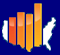 IDD Conditions & Mutually Exclusive Hierarchy
Research team additions to CMS Chronic Conditions Warehouse
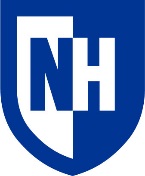 [Speaker Notes: a. Down syndrome, Patau’s syndrome, Edwards’ syndrome, cri-du-chat syndrome, velo-cardio-facial syndrome, other microdeletions,  other autosomal deletions, other conditions due to autosomal anomalies, multiple congenital anomalies, Prader-Willi syndrome, Fragile X syndrome, & other specified congenital anomalies)a]
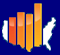 Demographics: Medicaid vs Private
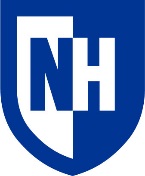 [Speaker Notes: Chi square]
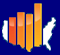 IDD Prevalence: Medicaid vs Private
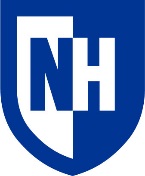 [Speaker Notes: T Test
Prevalence higher among Medicaid – but interesting that sample size increases by 80%]
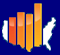 IDD Type: Medicaid vs Private
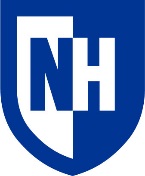 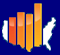 Medicaid: IDD vs No-IDD
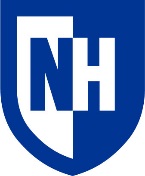 [Speaker Notes: Chi square]
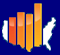 Private: IDD vs No-IDD
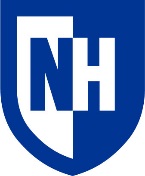 [Speaker Notes: Chi square]
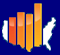 IDD: Medicaid vs Private
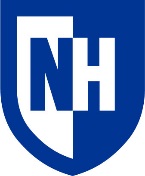 [Speaker Notes: Chi square]
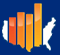 Summary
Medicaid and private = improvement over Medicaid alone
Compare and contrast the IDD population by insurance type
More thorough examination across gender and age spectra
Differ in ways relevant to public health & social services policy
Health care policy
When including health care utilization and cost variables
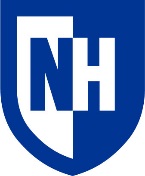 13
[Speaker Notes: Especially based on what we know about Medicaid – lower income, areas with less access, less choice of providers,]
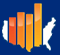 Limitations
Claims data underrepresents population of people with IDD
No single variable to identify IDD
May miss milder impairments not yet diagnosed
Excludes uninsured
Missing 8 months of data in the study period
No reliable race/ethnicity data in NH
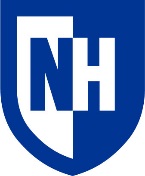 14
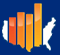 Next Steps
Continued collaboration among 7 states funded by CDC
Intervention planned based on Medicaid data findings
In NH, continue to pull in private claims
Quality of care markers, utilization & cost
Investigate health surveillance on other disability populations
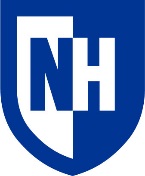 15
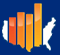 Contact Information
Institute on Disability, University of New Hampshire
kimberly.phillips@unh.edu 
603-862-4320 | Relay 711
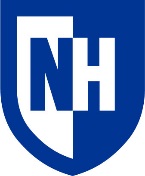 16